আজকের ক্লাসে সবাইকে স্বাগত
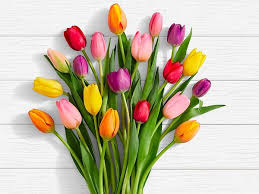 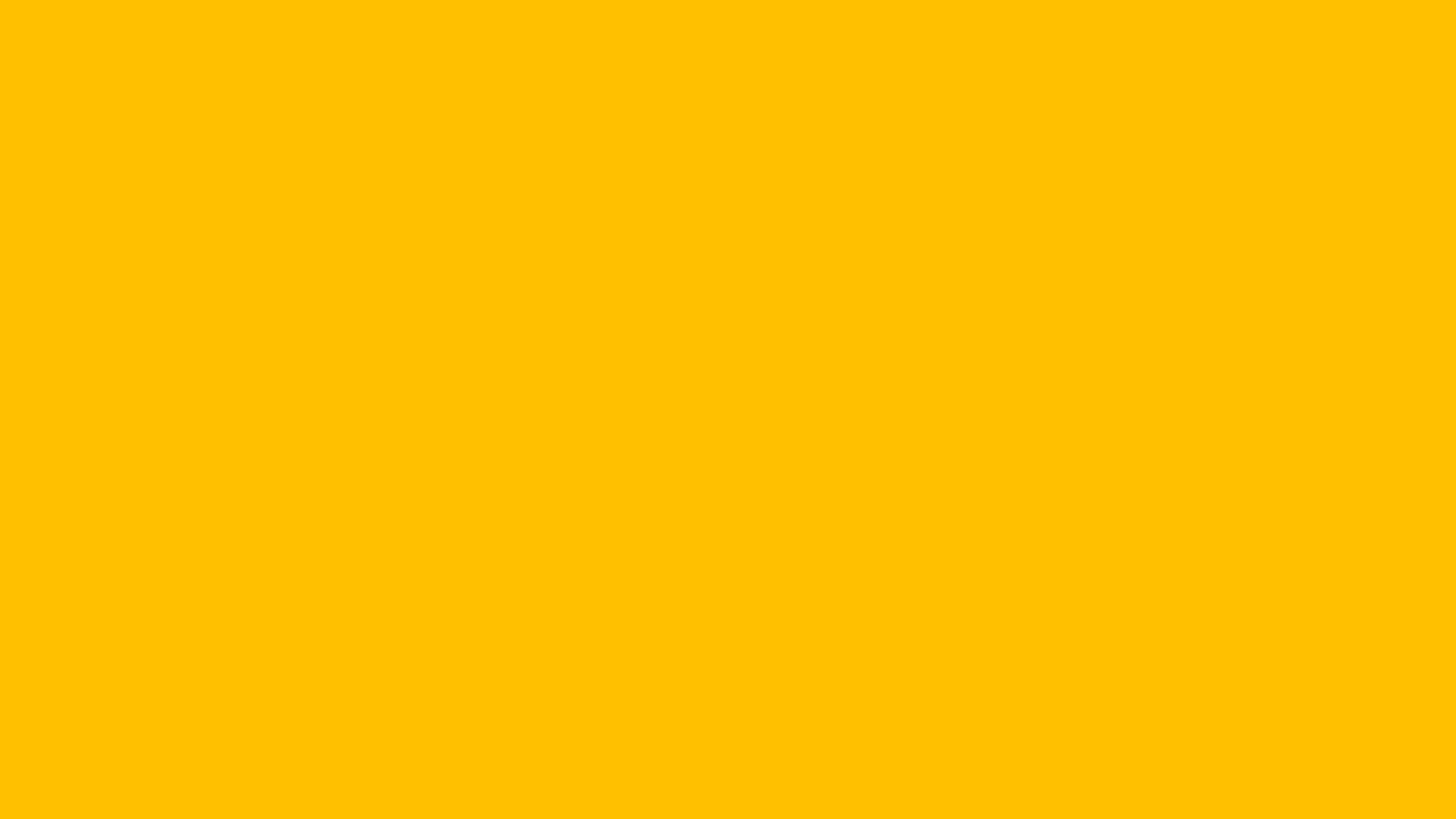 পরিচিতি
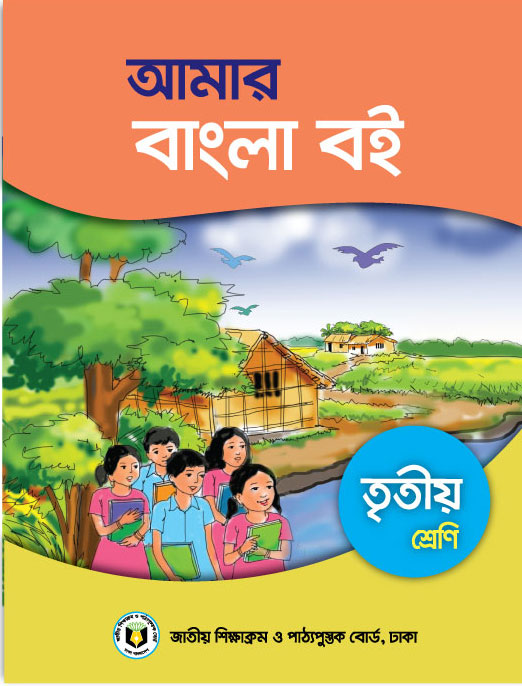 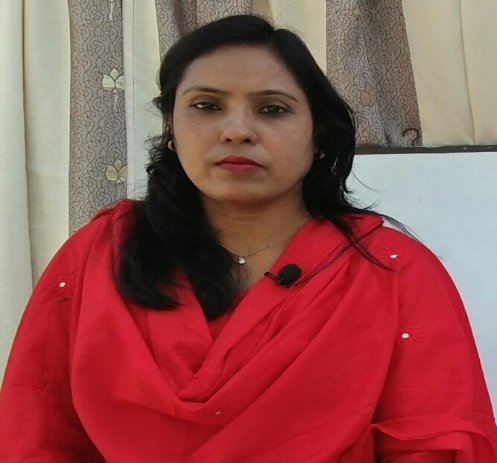 পাঠ পরিচিতি
শ্রেনিঃ ৩য় 
বিষয়ঃ আমার বাংলা বই
মূলপাঠঃ একাই একটি দুর্গ।
বিশেষ পাঠঃ ৭ই মার্চ ------- মোস্তফা কামাল। 
পৃষ্ঠাঃ ৪২ 
সময়ঃ ৪০ মিনিট
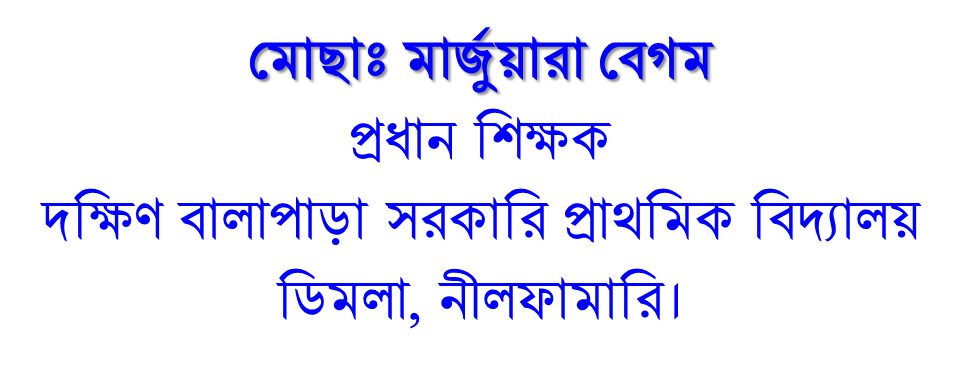 এসো ভিডিও দেখিঃ
এসো ছবি দেখিঃ
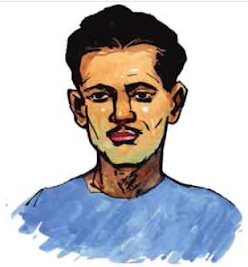 নতুন শব্দ খুঁজে বের করিঃ
ভাষণ = বক্তব্য। 
স্বাধীনতা = বাধাহীনতা,মুক্তি।
মুক্তিযোদ্ধা = দেশের মুক্তির জন্য যাঁরা যুদ্ধ করেন। 
সৈন্য = যোদ্ধা,সৈনিক দল।
অধিনায়ক = দলপতি,দলনেতা।
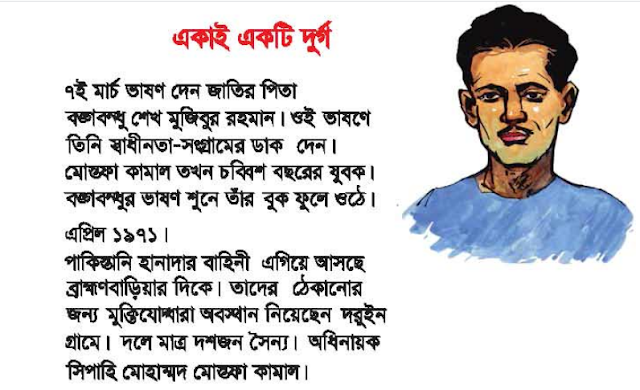 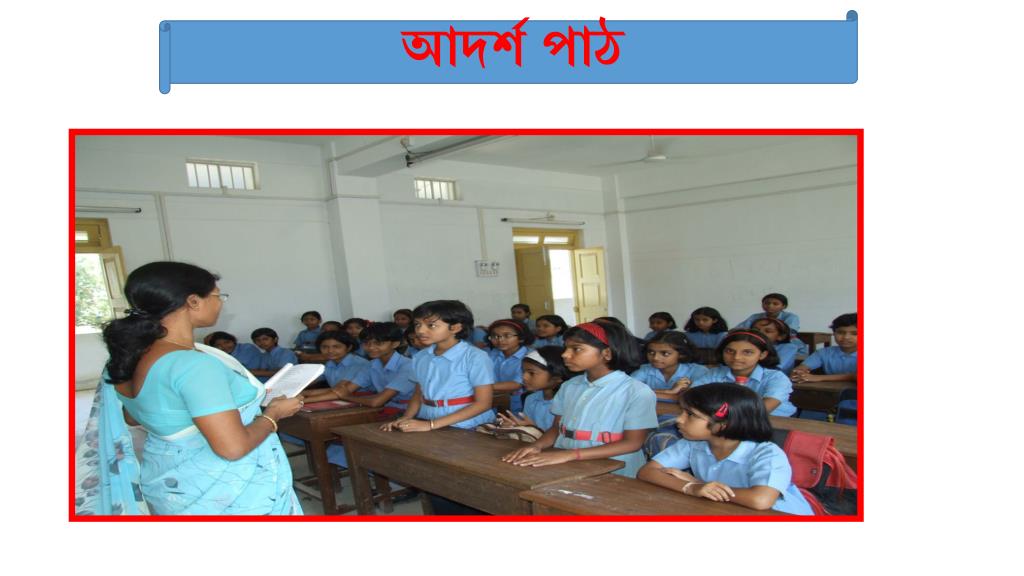 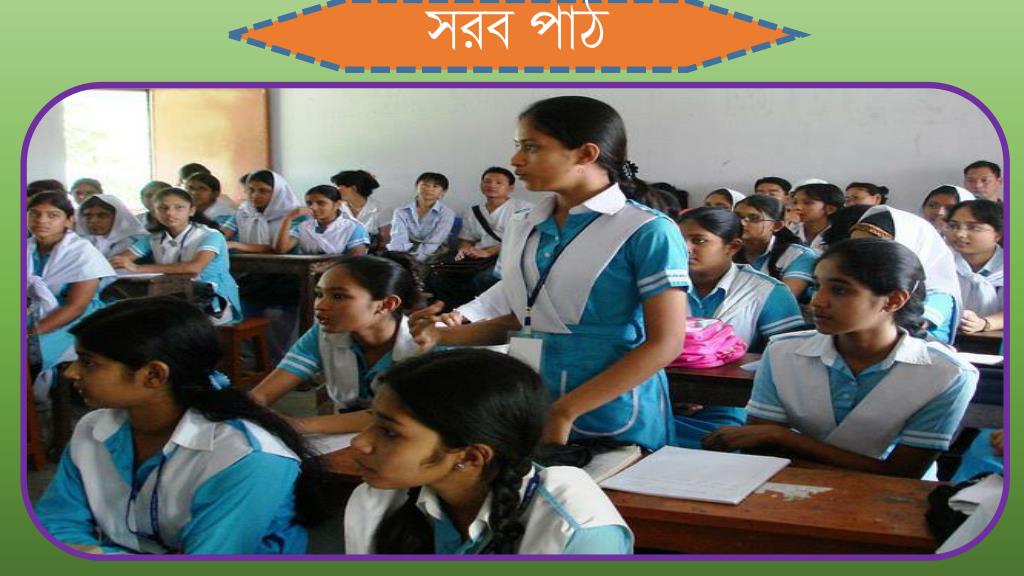 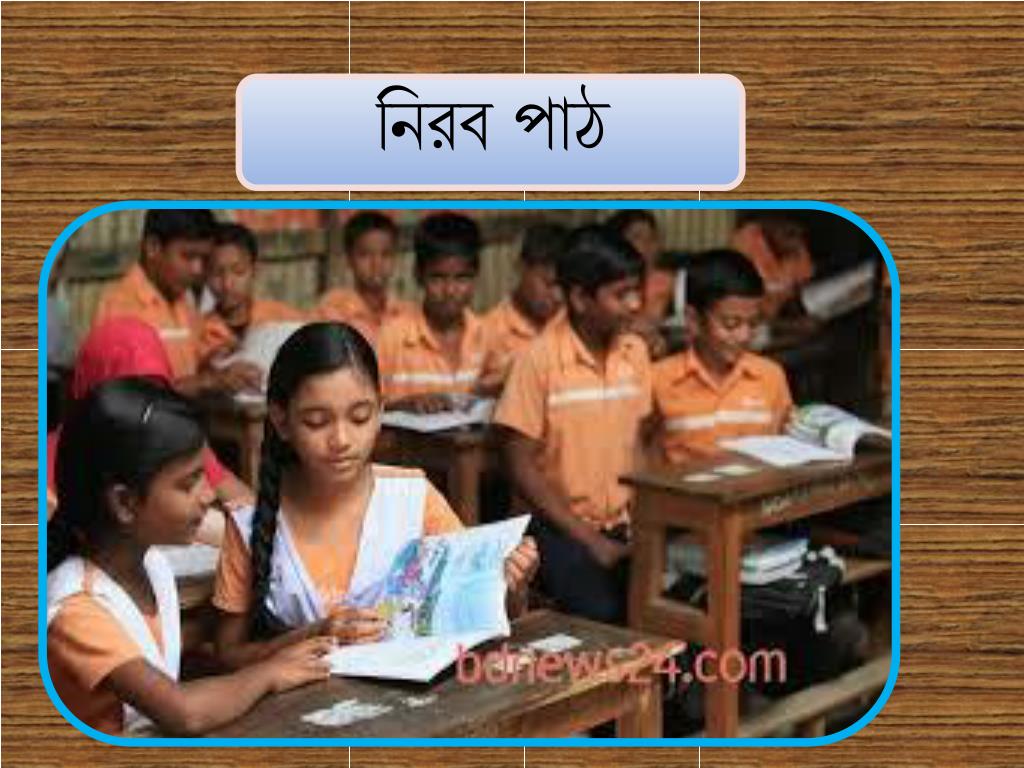 যুক্তবর্ণগুলো ভেঙ্গে দেখাইঃ
স্বাধীনতা
ব
স
স্ব
বঙ্গবন্ধু
ঙ
গ
ঙ্গ
ধ
মুক্তিযোদ্ধা
দ্ধ
দ
নিচের প্রশ্নটির উত্তর দাওঃ
মূল্যায়ন
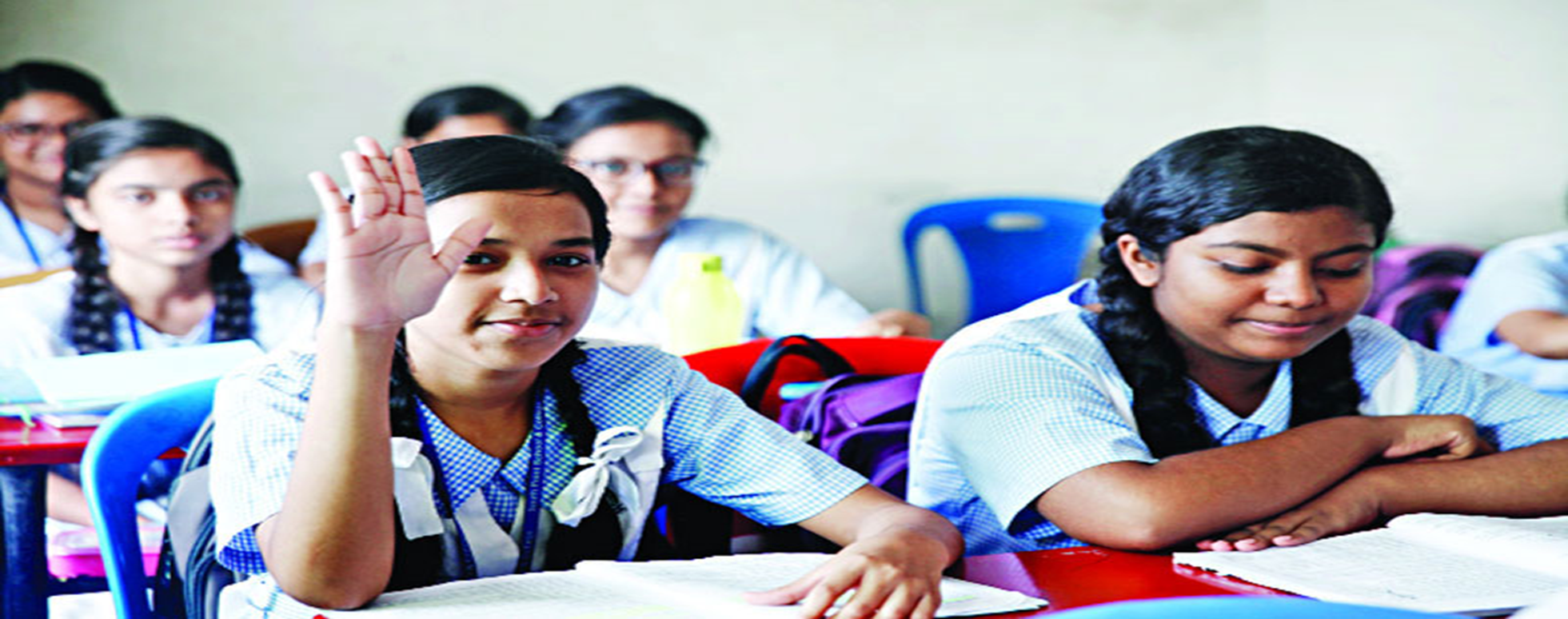 ১। পাকিস্তানি হানাদার বাহিনী কোন দিকে
    এগিয়ে আসছে?
বাড়ির কাজ
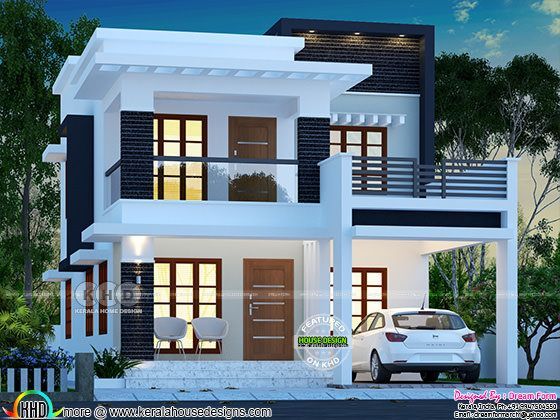 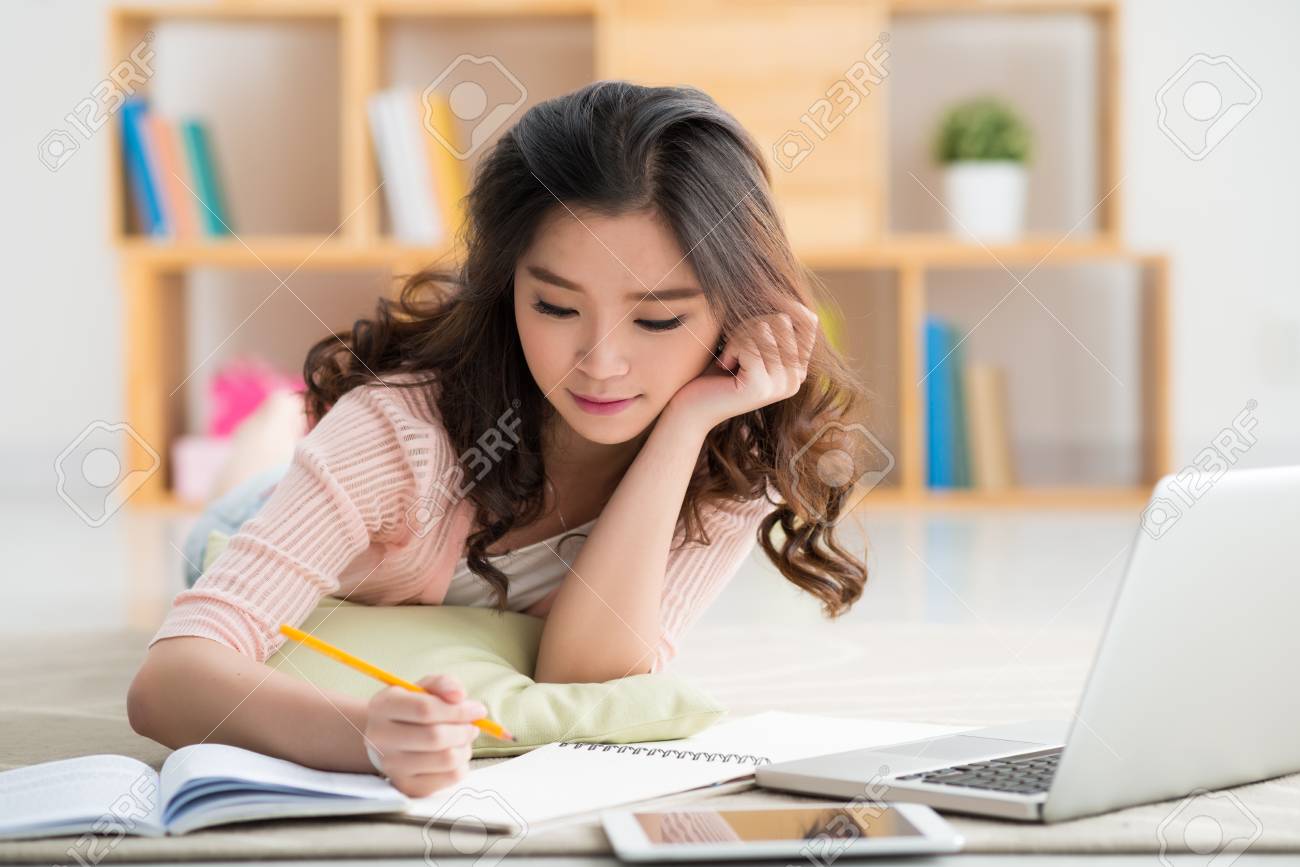 ১। মুক্তিযুদ্ধ সম্পর্কে ৩টি বাক্য লিখে আনবে ।
ধন্যবাদ সবাইকে
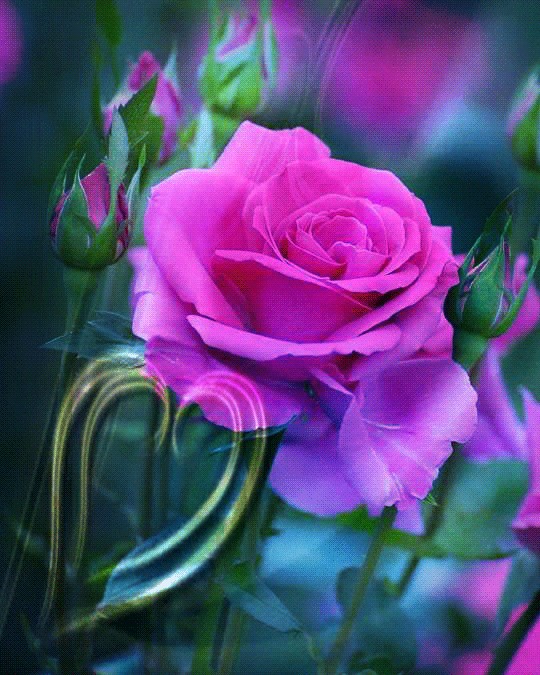